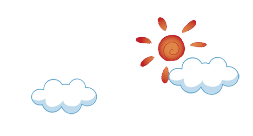 各位親愛的家長，晚安
請依孩子的座位入座，桌上的檔案可翻閱
別忘了簽到喔
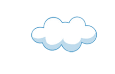 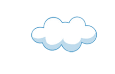 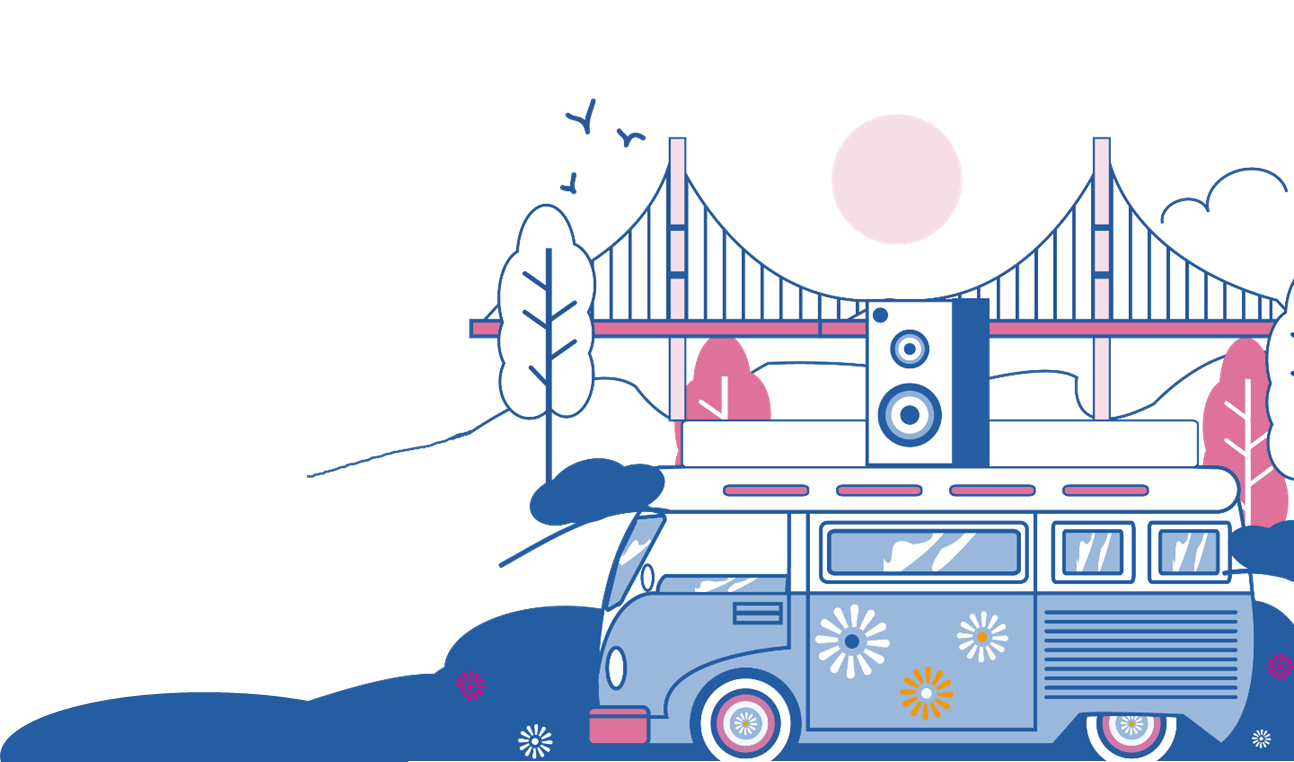 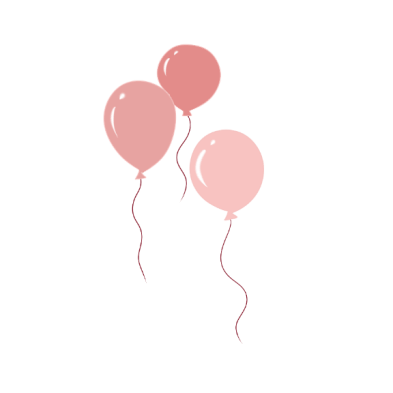 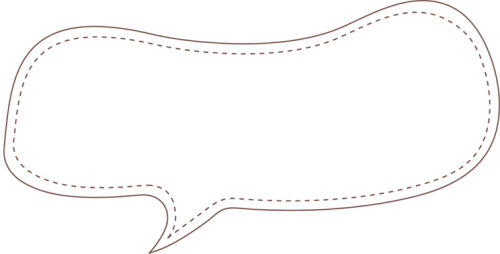 歡迎參加303
學校日
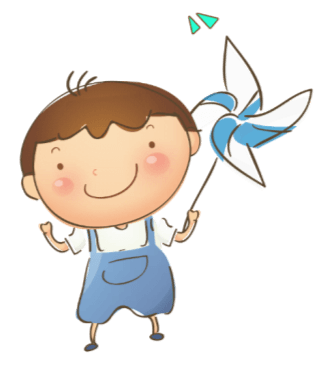 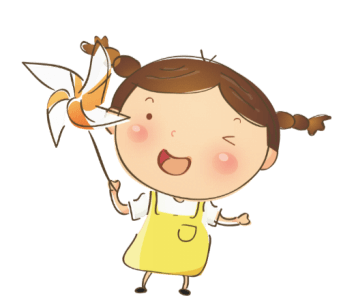 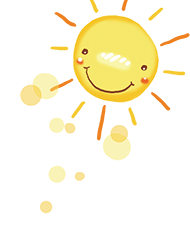 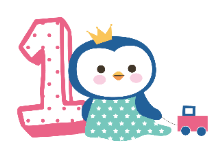 重要行事曆
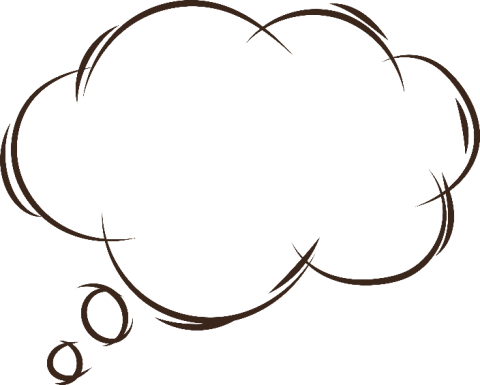 流程
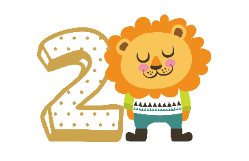 班級經營理念＆
品德教育推動方式
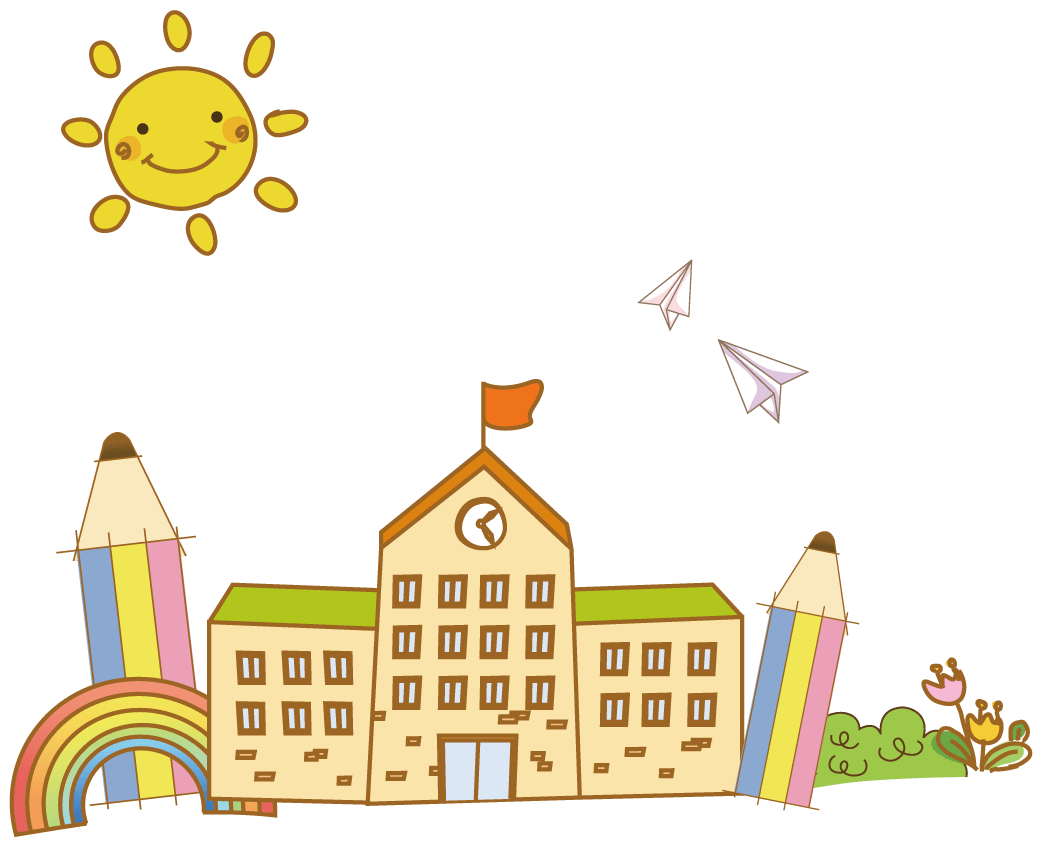 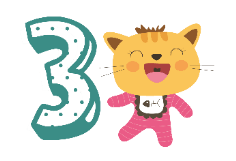 教學安排＆
成績計算方式
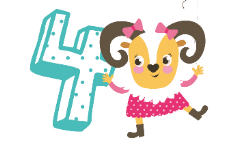 家長協助配合事項＆
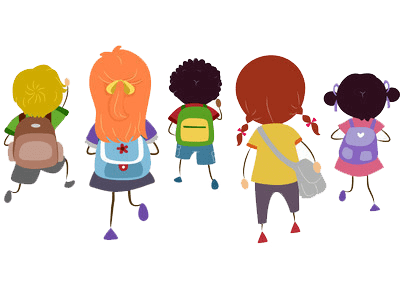 親師有約時間及聯繫方式
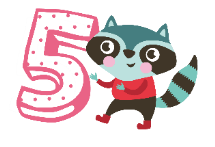 討論暨建議事項
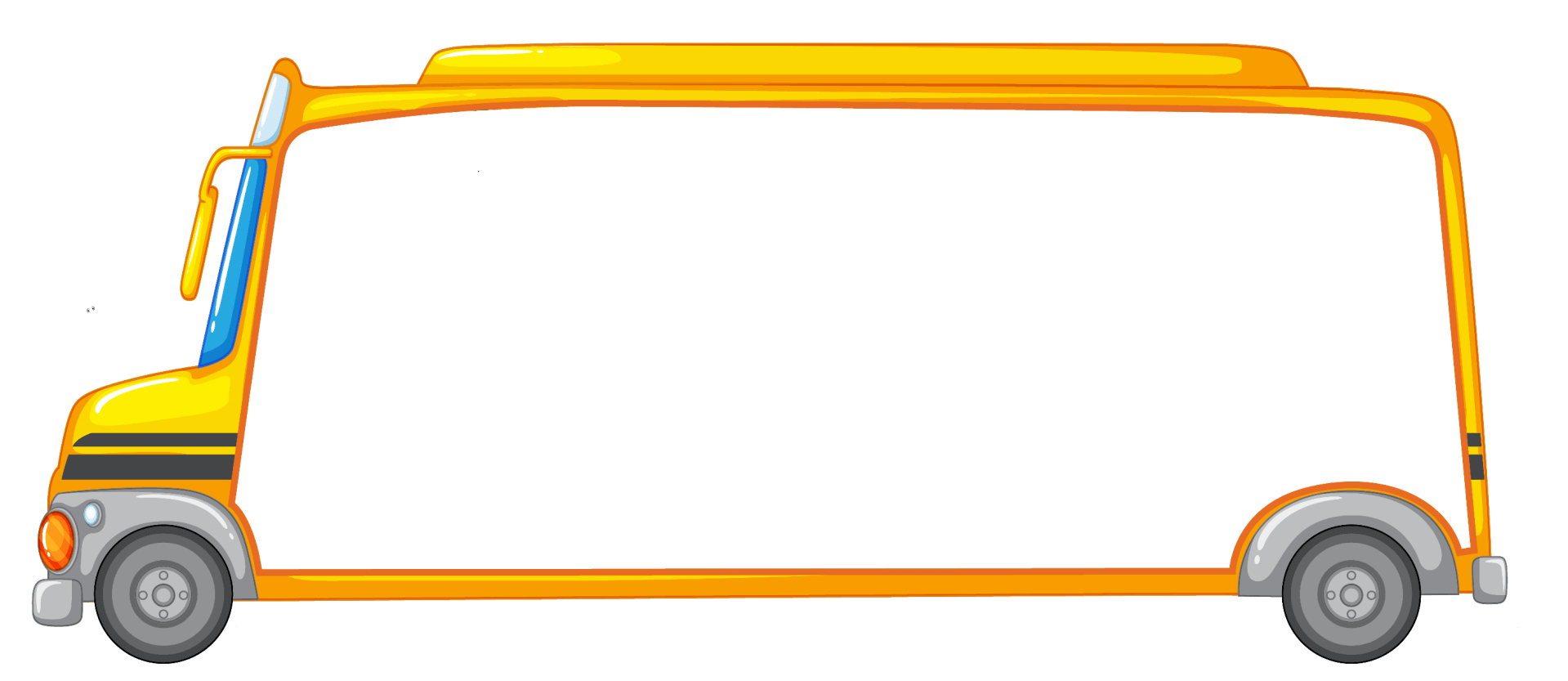 學校重要行事曆
閱讀認證：第一次3/6-3/8 ；第二次5/15-5/17 
體育表演會：4/27(六) ；補休 4/29(一) 
日進閱讀大賞：5/22 (三)晨光
定期評量：第一次4/18(四)-4/19(五)
            第二次6/18(二)-6/19(三) 
校外教學：3/19(二)整天 動物園 
            5/21上午 定向活動(大安森林公園)
休業式：6/28 (五)
班級經營理念
●加強生活教育，養成良好習慣(禮貌、衛生) 
●增加解決問題的能力 
●看到孩子的亮點(提供學習、表現機會，例：彈性學習量、形式……
                             並多方鼓勵進步的情形)
●培養積極正向(鼓勵、說好話) 、負責任的態度(做錯要補救)
●營造互助共學的環境，師生共同成長的團體
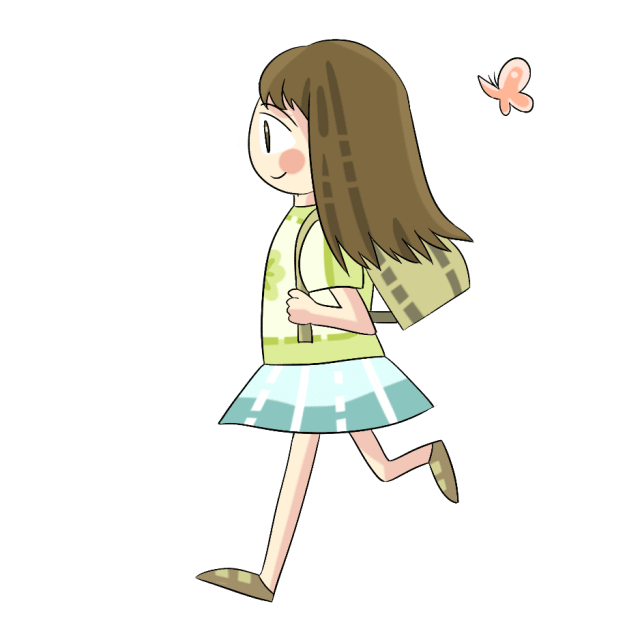 品德教育推動方式
●日常生活：配合學校公布「品格核心主題及具體
   實踐行為準則」(聯p.3)，進行機會教育
●品格小園丁：每月選出一位品德優良或進步最多的
             同學，兒童朝會頒發志清獎勵。
●班級經營：配合班級獎勵制度，隨時鼓勵好表現。
●融入課程：找出問題→蒐集資料→分析整理→行動省思
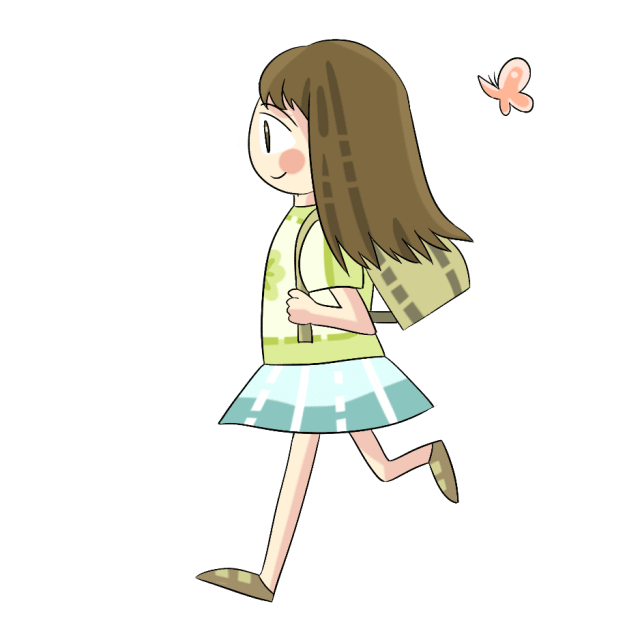 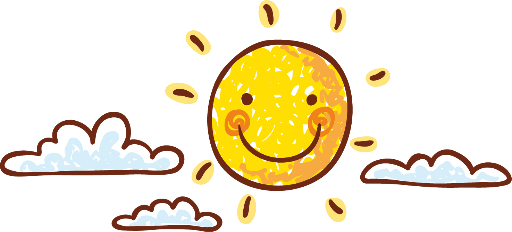 教學安排
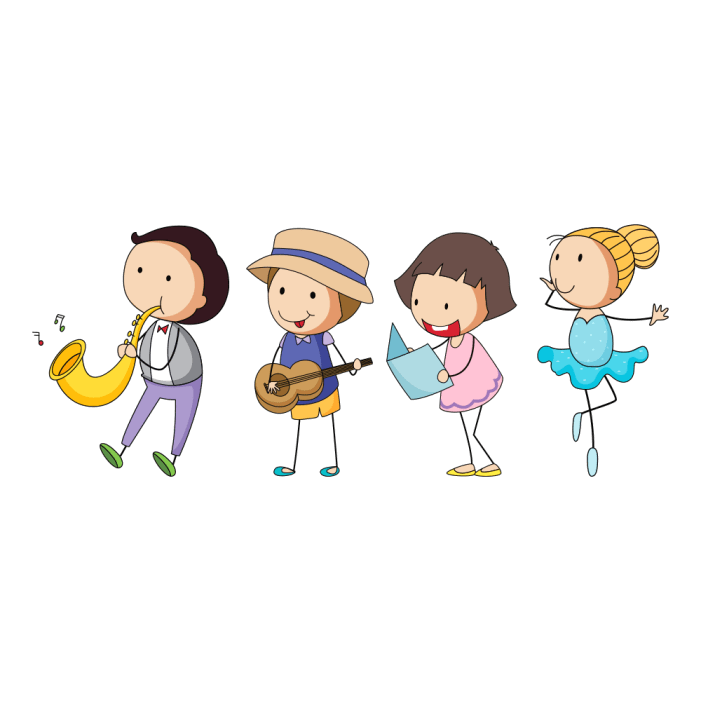 教學安排
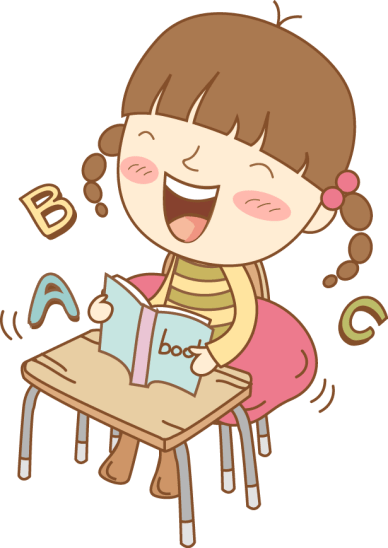 教學安排
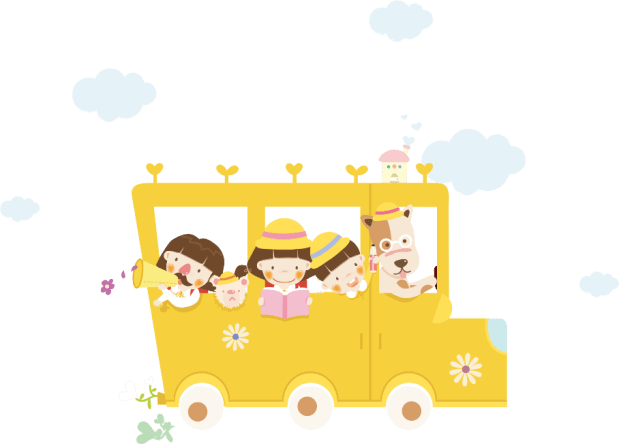 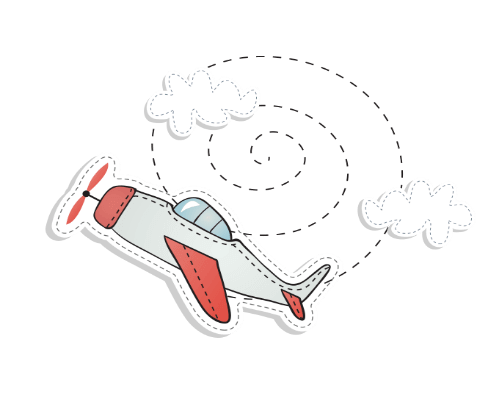 教學安排
總和、志清(綜合)：寒假自主學習發表、體表會練習、校外教學、定向體驗、
                    大展身手構思、學校活動與宣導 (性平、家庭……)
日進：培養閱讀與寫作能力
單週進館，每次借閱量3本，配合填寫閱讀認證(中年級小碩士)。
巡迴共讀書，每本3週，共4本(夏綠蒂的網、爸爸的十六封信、中國寓言故事、貓計程車司機)，
   進行導讀、討論及學習單寫作。
3. 讀報教育：佳句摘要、問答、心智圖、表格整理、心得寫作、主題剪報等。
4. 5/22閱讀大賞(閱讀測驗)。
5. 作文四篇：我的○○(寫人)、○○的自述(擬人)、我的寶貝(寫物)、閱讀心得
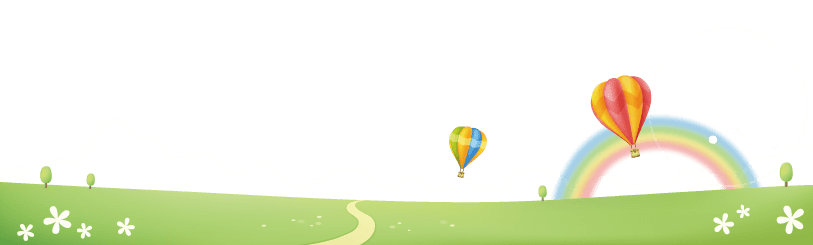 成績計算方式
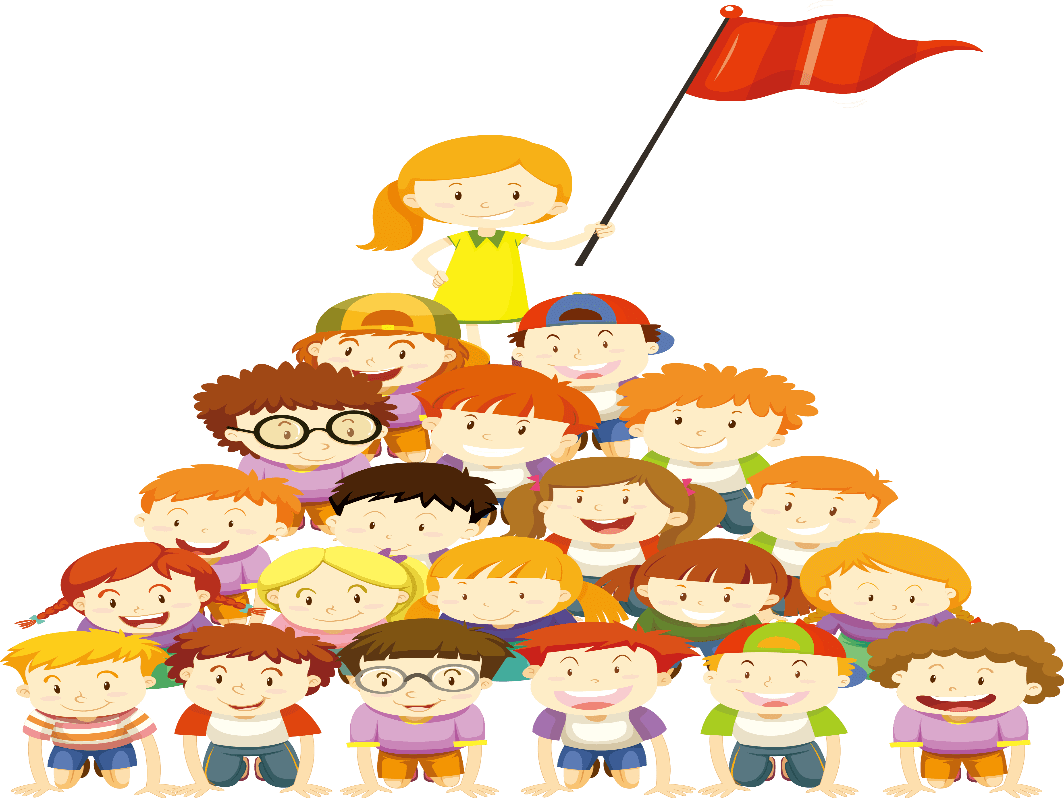 1.多元評量（70％）：
   小組討論、課堂發表、實作體驗、參與活動、
   各項作業、平時考、上課態度、作業繳交
   情形及其他學習活動等都將列入計算。
2.總結性評量（30％）：
     定期評量（期中、期末）。
家長協助配合事項
用聯絡簿或電話等方式保持聯繫。
簽閱各科作業、試卷，關心孩子的學習狀況。
通知單回條、資料填寫、繳費事項請儘速於隔日交回。
陪孩子聊天，傾聽孩子的心聲。
多給孩子做家事的機會，訓練生活自理能力。
讓孩子學習規劃並做好自己分內的事，培養孩子的獨立性。
提醒孩子上學時隨身攜帶防身警報器。 
每日上學時間為上午7：20－7：50，切勿太早到或遲到。 
請假三日以上需填假單(防疫假除外)：事假須提前完成；
   若為病假，流感及腸病毒要通報。
學校學習活動緊湊，盡量讓孩子在家吃完早餐，對於孩子的學習、生長
   皆有幫助。不帶零食。 
對學校的各項活動請多予支持和協助。
鼓勵孩子參與學校各項競賽活動，以拓展孩子的學習經驗，發掘孩子的興趣與專長。
攜帶手機或其他行動裝置需填申請表，並遵守使用規範。
注意孩子3C的使用時間及瀏覽內容。
留意孩子每日睡眠時間是否充足。
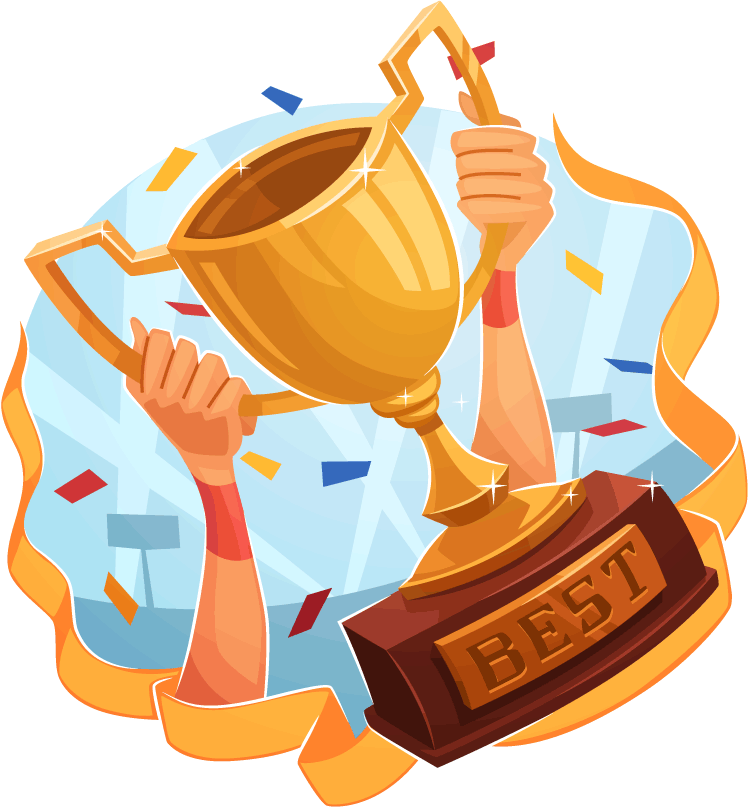 親師有約時間及聯繫方式
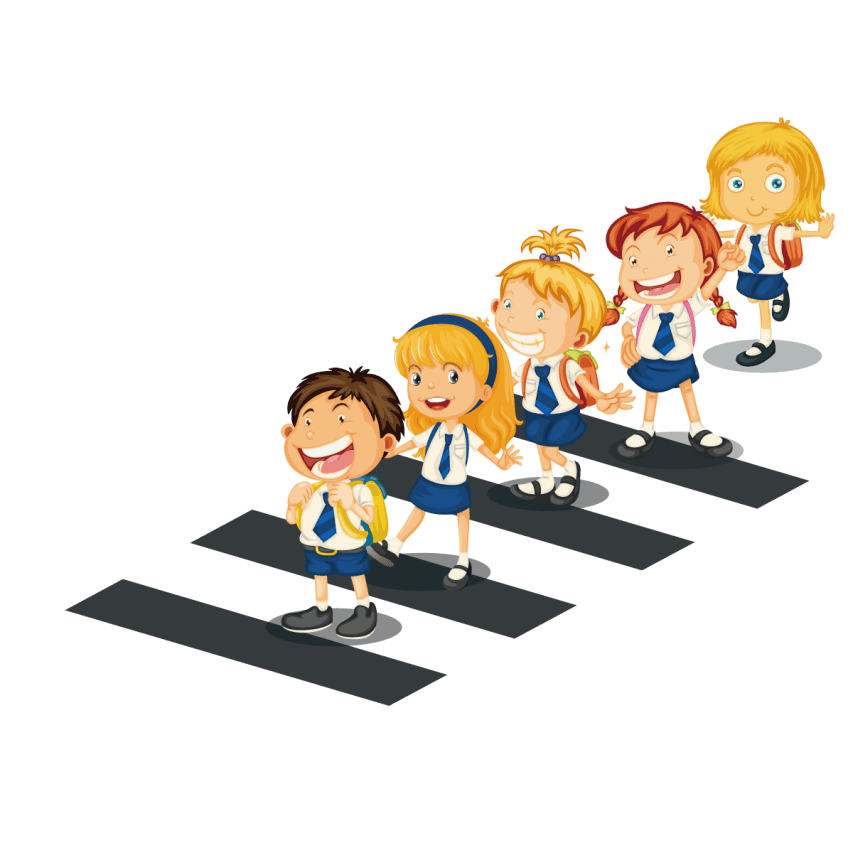 1.平常聯絡可透過聯絡簿或傳Line@告知老師。
   有急事，可打學校電話2932-3875
   或連老師手機0919-958-758。
2.若小朋友要請事假，請提前幾日告知。
   臨時請病假，請於當天早上8:00前傳Line@給老師，
   或撥學校電話2932-3875轉532生教組、546警衛室。
3.親師有約(面談時間):週一下午第三節課  
  15:10~15:50(有需要請提早和老師預約)
4.班級網頁:有活動照、電子聯絡簿等
https://class.tn.edu.tw/modules/tad_web/index.php?WebID=13980
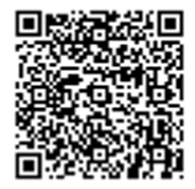 討論暨建議事項
1. 上學期班費結餘5031元，明細已發在班級家長群組
2. 本學期不另行收取班費
   ＝＞預計支出項目：補充教材(已收國數社練習簿、國語重點→每人190元)
    、其他雜支(消毒酒精、校外教學支援家長保險……)、期末同樂會1000元
    p.s.若有結餘移至下學期繼續使用
3. 擴充班級圖書
4. 校外教學人力支援(7人)
    3/19(二)動物園(整天)： 1、3、4、13、21、27、31
    5/21(二)大安森林公園定向活動(上午) ：1、3、4、6、17、23、31
5. 感謝 
       家代：宇凡爸爸、彧安媽媽
       總務：浩廷媽媽 
             上學期辛苦付出！
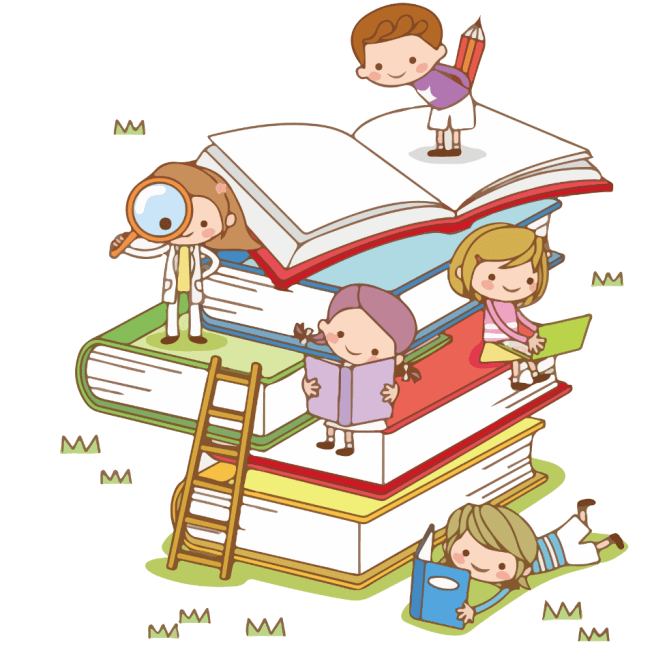 ★3/28親職講座資訊，歡迎踴躍參加 
時間：9:00-11:00
地點：青雲學堂
講師：黃柏嘉心理師
講題：教出有勇氣與行動力的孩子～學習溫和而堅定的正向管教技巧
請協助填寫學校日問卷
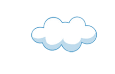 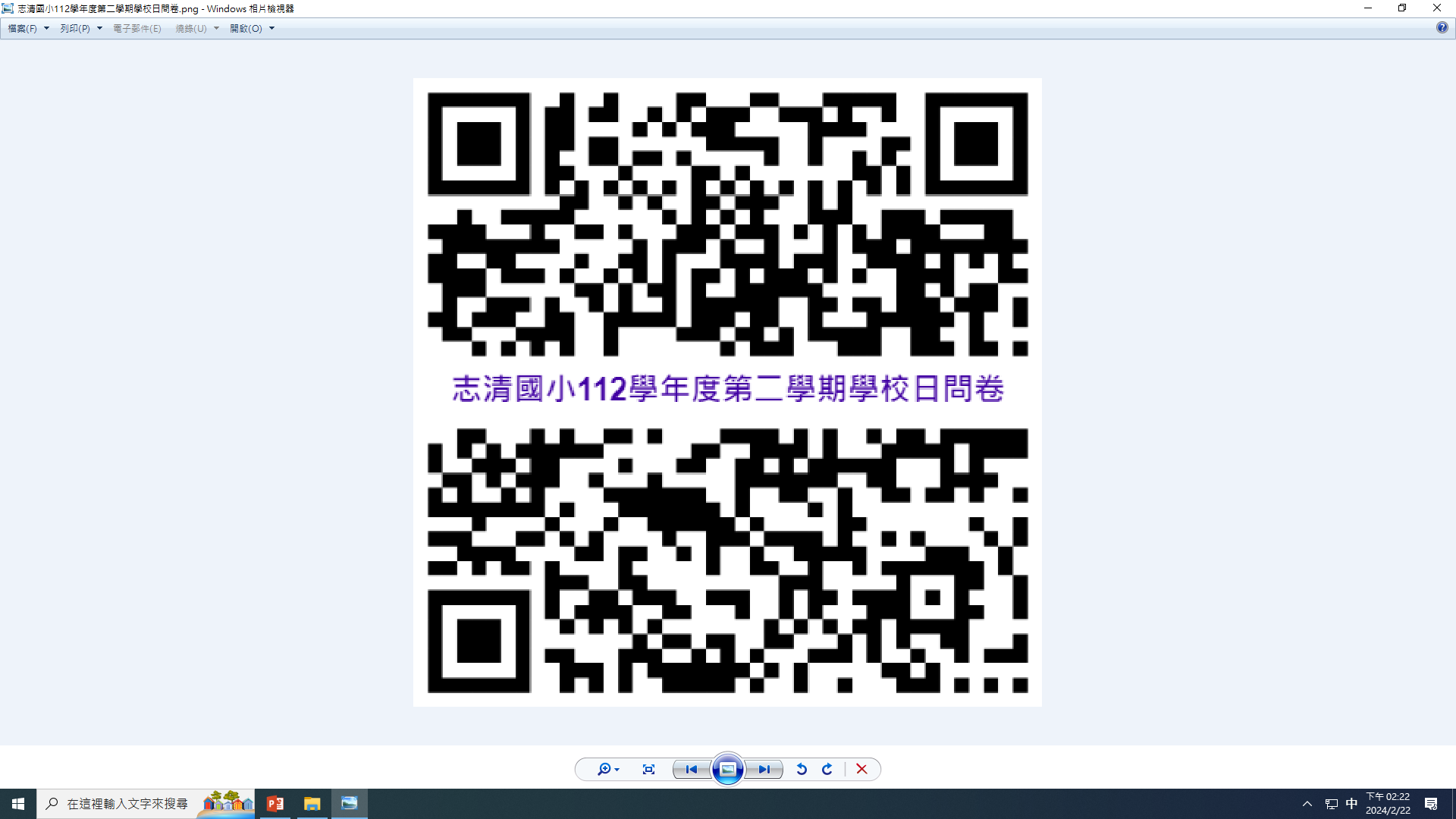 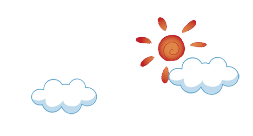 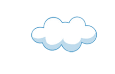 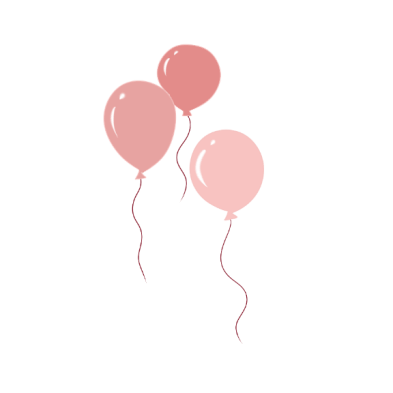 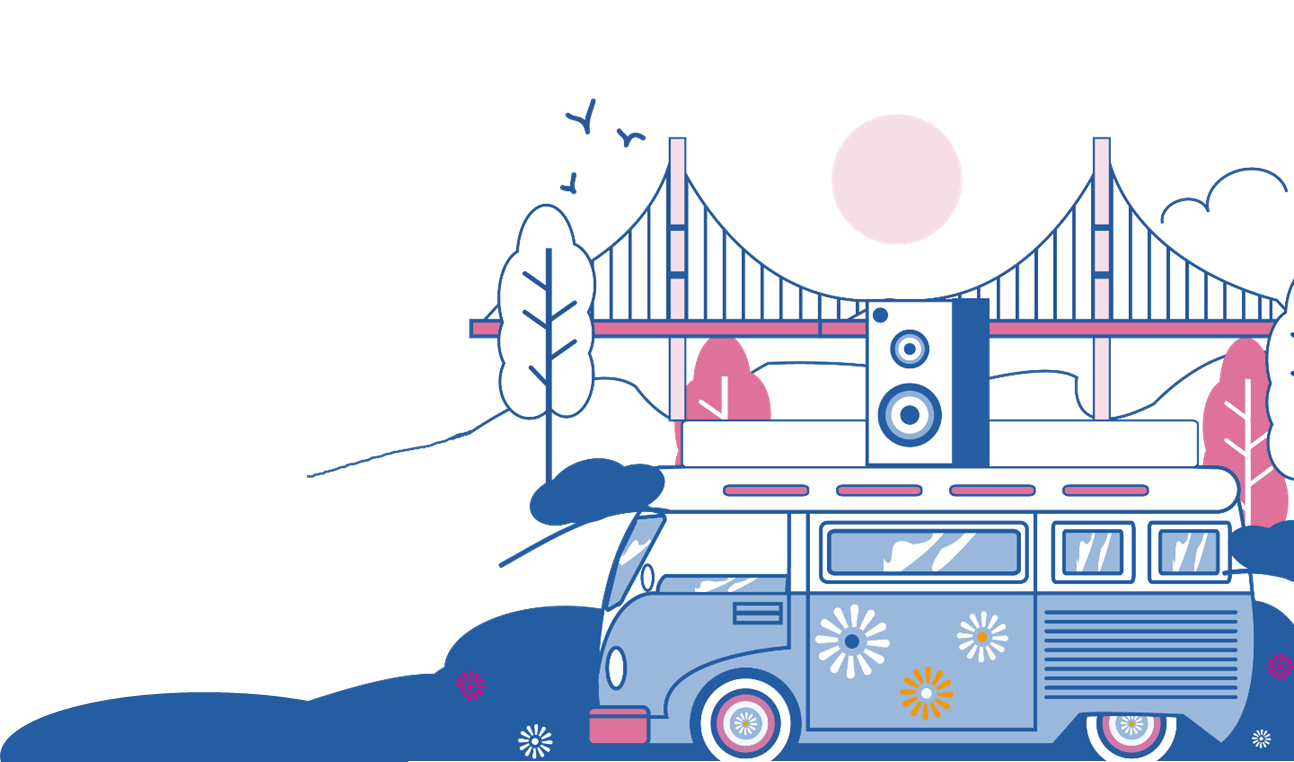 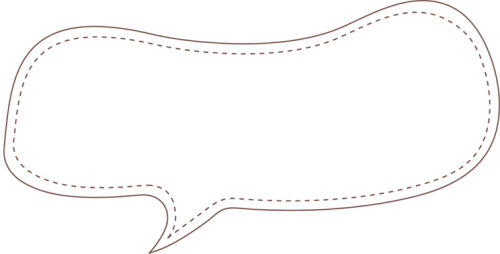 感謝參加
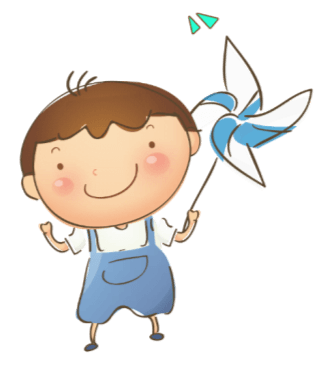 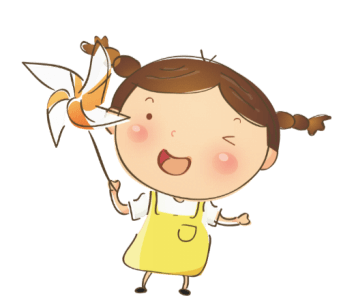